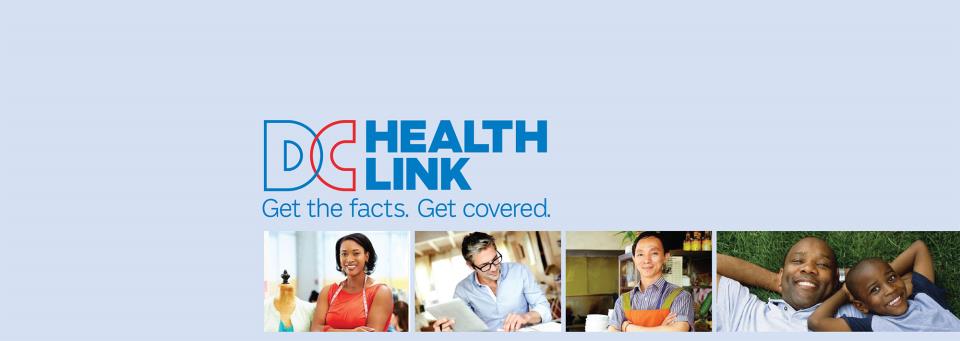 DISB Public Hearing 2018 PROPOSED HEALTH INSURANCE RATESAugust 17, 2017DC Health Benefit Exchange AuthorityMila Kofman, JDExecutive Director
Rate Review Plan Year 2018
We appreciate Commissioner Taylor’s support for the Health Benefit Exchange Authority (HBX) efforts and consideration of our recommendations.
DC Health Link is the on-line health insurance marketplace for residents and small businesses in the District of Columbia.   Established to get people covered and provide transparency, encourage market competition, and simplify the purchase of insurance, providing residents and small businesses the type of market power only large employers had in the past.
DC HEALTH LINK
HBX is a private-public partnership
Although last state to start building IT, was 1 of 4 states that opened on time and stayed open (Bloomberg News)
HBX fights for all our customers to ensure broad product choices and best possible premiums
RECENT RECOGNITION
AWS “Best Practices in Innovation 2016 Winner” (open source code, agile development, in the cloud) (June 2016)
Ranked #1 (SBMs and FFM) for consumer shopping tools by Clear Choices  (January 2017)
First in the nation state-based marketplace partnership. Selected by the Massachusetts Health Connector to provide IT SHOP solution and on-going operations for the MA SHOP. (Feb 2017)
HBX’s role:
HBX advocates for the lowest possible rates for our small business and individual customers.
HBX provides DISB with actuarial basis and policy reasons for the lowest possible rates. 
HBX outside actuaries (Oliver Wyman) analyze proposed rate filings: 
Identify unsupported assumptions and errors
Work with DISB actuaries
HBX Recommendations: Average Rate Changes SHOP 2018
HBX Recommendations: Individual Market 2018
DISB should deny CareFirst proposed rate increase
22.6% is actuarially justified  
22.6% is unjustifiable as public policy
DISB should deny CareFirst proposed rate increase for individual market
POLICY CONCERN:  large rate increases threaten market stability

DC residents will no longer be able to afford their premium. 
DC residents may become uninsured.  
Healthy people are more likely to drop coverage than sick people.  
Sicker pool means higher prices for everyone.
Sicker risk pool means instability.
Example:  Kaiser Permanente
Kaiser could have asked for and actuarially justified a rate increase as much as two times higher than their requested rate increase.
Kaiser chose not to do that based on the company’s concern about people becoming uninsured. 
Kaiser said they wanted to make the 2018 rates more affordable.
2016		    2015	     2014            2013       2012
DC Filing ‐ Risk Based Capital Summary
DISB should deny CareFirst proposed increase cont.
RECOMMENDATION:  DISB should approve a substantially lower rate increase and should consider  phasing-in to mitigate the risk of significant coverage drops. 

Example:  deny 1/3 & allow +16.4%.  Denying 1/3 means approx. $4m less in premiums for CareFirst.
ACA and Rate Review
Before the ACA, states’ authority varied over health insurance rates and some state insurance regulators had no authority over health insurance rates. 
ACA has helped to empower state insurance regulators.
ACA helped to make rates more affordable through risk corridors, reinsurance, and risk adjustment. 

Changes to these have resulted in higher rates.
E.g. Risk Corridors -- the federal government owes carriers an estimated $8.3 billion for 2014 and 2015 for risk corridors. (Congress changed the program, which resulted in higher rates). Risk corridors should be restored to original intent.
Federal reinsurance (2014-2016)…should be made permanent
Temporary federally funded reinsurance program provided payment to plans that enroll higher-cost enrollees in the individual market.  DC had lower rates from reinsurance:
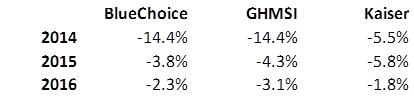 Public policy action (federal and/or local):  federal reinsurance proposals to help drive premiums down.
Others:  health insurance tax, federal uncertainty 
HBX ACA Working Group:  will be considering recommendations on locally funded reinsurance to help address future rate increases; will be considering other local policy to keep affordability and stability.
Conclusion
Once again, thank you Commissioner Taylor for holding this hearing. 
We appreciate your willingness to consider our recommendations for the lowest possible rates for DC residents and small businesses.
We are submitting to you an analysis supporting the actuarial recommendations.